JFG 2004
 Bayerisches Vogtland
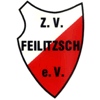 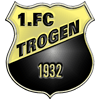 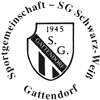 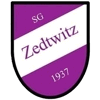 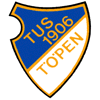 Ausbildungskonzept

Sportliche Ausbildung und Förderung
Persönlichkeitsentwicklung - Soziale Kompetenz
Meyer/Ortmann/Schnabel/Seim/Ziehr
14.04.2014
1
Vorwort
Der ideale Jugendtrainer ist Vorbild in allen Lebenslagen, er ist immer gut drauf, hat nie schlechte Laune, er ist ein qualifizierter Übungsleiter, Helfer, Freund, Tröster und Autorität in einer Person. Er hat stets ein offenes Ohr für die Sorgen seiner Schützlinge, er vermittelt Freude und Begeisterung am Fußball, er ist Motivator und Animateur, er hört sich geduldig die Kritik der Väter und Mütter an, deren Filius mal wieder auf der falschen Position oder zu kurz oder gar nicht zum Einsatz gekom-men ist. Er bewahrt selbst in der größten Hektik die Ruhe, hat bei Niederlagen als Trost stets ein paar Süßigkeiten dabei, er ist ein Experte im Lösen von verknoteten Schnürsenkeln und kann es ein-fach nicht begreifen, warum dieser nette Schiedsrichter zum wiederholten Mal das Abseits über-sehen hat.

Keine Frage, es gibt sicher ruhigere Hobbies als Jugendfußballtrainer zu sein!

Aber warum tun wir uns das alles an? Warum stehen wir bei Wind und Wetter auf dem Sportplatz? Warum nehmen wir es hin, dass am Ende einer stressigen Fußballwoche für uns kein Wort der Anerkennung übrig bleibt, sondern nur eine einzige Frage: „Na, wie habt ihr gespielt?“
Die Antwort lautet schlicht und einfach:

Wir sind Jugendtrainer, weil wir im positiven Sinne „Fußballverrückte“ sind und weil uns die Arbeit mit Kindern und Jugendlichen Spaß macht und wir unsere Freude am Fußballsport gerne an andere weitergeben wollen.
Doch auch die Begeisterung des engagiertesten Fußballtrainers stößt irgendwann an ihre Grenzen. Denn wer motiviert uns eigentlich? Wer sorgt dafür, dass wir stets aufs Neue mit Spaß und Freude zum Training gehen?
Meyer/Ortmann/Schnabel/Seim/Ziehr
14.04.2014
2
Vorwort
Die Antwort liegt im Fußballspiel selbst: Fußball ist ein Mannschaftssport, bei dem man nur gemeinsam, mit Hilfe und Unterstützung der anderen das Ziel erreichen kann. Und so können auch wir als Jugendtrainer nur gemeinsam, im Team, unsere Ziele erreichen. Diese Ziele allerdings gilt es zu definieren und schwarz auf weiß festzuhalten.

Ein modernes Ausbildungskonzept darf sich aber nicht nur in der sportlichen Ausbildung von Kin-dern und  Jugendlichen erschöpfen. Die Entwicklung der Persönlichkeit und das Vermitteln von gesellschaftlich relevanten Werten wie Hilfsbereitschaft, Ehrlichkeit, Verantwortungsbewusstsein usw. nimmt einen ebenso großen Stellenwert ein. Dieser sozial-politischen und gesellschaftlichen Aufgabe gilt es sich zu stellen und entsprechende Verantwortung zu übernehmen.






Auch die Eltern können uns bei der Verwirklichung des Konzeptes helfen, indem sie sich mit unseren Zielen und Wertvorstellungen identifizieren. 
 
Unser Ausbildungskonzept ersetzt nicht die Eigenverantwortung des Trainers, sondern es ist offen für neue Ideen, für Anregungen und Ergänzungen und für Kritik um die Qualität der Ausbildung laufend zu verbessern und anzupassen.
 
Der Vorstand
 
Trogen, Februar 2014
Unser Ausbildungskonzept ist zunächst nicht mehr als ein bedrucktes Papier. Um es mit Leben zu füllen brauchen wir Menschen, die sich mit den Inhalten auseinandersetzen, sich mit ihnen identifi-zieren und sie konsequent umsetzen. Nur so bekommt es einen Wert.
Meyer/Ortmann/Schnabel/Seim/Ziehr
14.04.2014
3
Wozu brauchen wir ein Ausbildungskonzept ?
Unser Ausbildungskonzept 

unterstützt die Identifikation mit unserem Verein.

stärkt das Wir-Gefühl innerhalb der JFG und ihrer Stammvereine.

bildet die Grundlage für den Fortbestand und  eine erfolgreiche Weiterentwicklung unserer Stammvereine.

gibt Trainern, Betreuern und Funktionären eine Art Wegweiser an die Hand.

gibt jedem unserer Spieler*) die Möglichkeit, seine fußballerischen Fähigkeiten und Talente optimal zu entwickeln.

basiert auf den technischen und taktischen Erkenntnissen der modernen Trainingslehre.  

sorgt für ein planvolles, zielgerichtetes Training frei von Zufallsprinzipien.

verzahnt die Ausbildungsschritte in der einzelnen Jahrgangsstufen und garantiert so möglichst reibungslose Übergänge zwischen den Altersklassen.

soll das Leistungsniveau der einzelnen Jugendmannschaften anheben.

sorgt für eine positive Außendarstellung und Transparenz, so dass auch Eltern, Gönner und Sponsoren die Zusammenhänge in der JFG und deren Stammvereine besser verstehen und nachvollziehen können.

Zudem gilt es die Ausbildung jahrgangsübergreifend abzustimmen und so zu gestalten, dass immer auf dem bisher Erlernten aufgebaut werden kann. Dabei wäre es optimal, wenn für jede Jahrgangs- stufe ein qualifizierter und auf die jeweilige Altersklasse spezialisierter Trainer zur Verfügung stehen würde.
*) Aus Vereinfachungsgründen wird auf die Unterscheidung der weiblichen bzw .männlichen Sprachform verzichtet. Die Nennung der Begriffe „Kinder“, „Jugendliche“ und „Spieler“
    bezieht sich immer auf Mädchen und Jungen. Gleiches gilt auch bei der Nutzung der Begriffe „Trainer“ und „Betreuer“.
Meyer/Ortmann/Schnabel/Seim/Ziehr
14.04.2014
4
Die Grundsätze unsere Jugendarbeit:
In unserer JFG ist   J E D E R 
			
               – unabhängig von   H E R K U N F T,   H A U T F A R B E   und   G L A U B E – 

    der nach unseren Regeln Fußball   L E R N E N   oder   L E H R E N   will, herzlich willkommen. 

Die fußballerische Ausbildung sowie die Förderung der Persönlichkeit und der sozialen Kompe-tenz der Spieler steht im Vordergrund und geht einem möglichen kurzfristigen Erfolg vor. 

Jeder einzelne unserer Spielern ist als Persönlichkeit wichtig und wird entsprechend seinen Fähigkeiten gefördert und gefordert. 

Die Kinder und Jugendlichen spielen in den für sie altersmäßig vorgegebenen Teams. Über eine mögliche Abweichung hiervon wird in begründeten Ausnahmefällen durch die verantwortlichen Trainer sowie die Vorstandschaft der JFG entschieden. Hauptkriterium hierfür ist allein die optimale Förderung und Ausbildung des betreffenden Spielers.

Die Spieler bekommen in den Bereichen U7 – U13 im Rahmen von Spielen und Turnieren genügend Einsatzzeit. Beginnend ab dem Bereich U15 (C-Junioren) gehen wir sukzessive dazu über die Teams nach dem Leistungsprinzip zu trainieren und aufzustellen.

Trainer, Betreuer und Spieler identifizieren sich mit unserem Verein, erkennen geltende Regeln an und verhalten sich auf bzw. neben dem Platz entsprechend. Ehrlichkeit, Fairplay, Respekt und die Einhaltung der Fußballregeln ist hierbei selbstverständlich.

Wir lehnen Drogenmissbrauch, alle radikale Strömungen und Gesinnungen strikt ab. 

Die auf den nächsten Seiten genannten Verhaltensregeln sind elementare Grundvoraussetz-ungen für ein faires und respektvolles Miteinander und damit für ALLE verbindlich.  Ein fort-dauerndes Fehlverhalten zieht entsprechende Konsequenzen nach sich.
Meyer/Ortmann/Schnabel/Seim/Ziehr
14.04.2014
5
Werte und Regeln für mich als Spieler:
Mir ist der Teamgedanke wichtig. Ohne Teamgeist kann weder eine Mannschaft funktionieren noch lassen sich sportliche Ziele erreichen. Das heißt für mich:

		+ Wir gewinnen gemeinsam und wir verlieren gemeinsam. 

            	+ Für mein Team gebe ich im Training und im Spiel immer mein Bestes.

Ich vermittele durch mein Auftreten – auf und neben dem Sportplatz – ein positives Erschei-nungsbild meines Vereins.
   
Ich lebe die allgemein gültigen Umgangsformen. Hierzu gehört, dass
   
		+ ich Mitspieler, Trainer, Betreuer und mir bekannte Personen auf und neben dem Sport-	    
                    platz grüße. 

		+ die Worte BITTE und DANKE  für mich selbstverständlich sind.

Für mich sind Ehrlichkeit, Respekt und Fairness gegenüber Mitspielern, Trainern/Betreuern, Gegnern, Schiedsrichtern und Zuschauern selbstverständlich.

Ich mache mich über vermeintlich schwächere Spieler nicht lustig, sondern helfe Ihnen, ihren Leistungstand zu verbessern. 

Ich erscheine pünktlich zum Training, zu Spielen und allen offiziellen Anlässen. Sollte in Ausnah-mefällen eine Teilnahme nicht möglich sein melde ich mich rechtzeitig und in geeigneter Form bei meinem Trainer ab.

Ich benutze keine Kraftausdrücke bzw. Schimpfwörter und verzichte auf körperliche Gewalt.

Ich befolge die Anweisungen der Trainer und Betreuer.

Ich achte auf einen sorgsamen Umgang mit überlassener Kleidung, Ausrüstung und Vereinsei-gentum. Sportplätze und Umkleidekabinen verlasse ich in tadellosen Zustand.

Ich trage die einheitliche Vereinskleidung entsprechend der Vorgaben der Trainer/ Betreuer zu Spielen und anderen offiziellen Anlässen.
Meyer/Ortmann/Schnabel/Seim/Ziehr
14.04.2014
6
Werte und Regeln für mich als Trainer/Betreuer:
Ich bin Repräsentant des Vereins und für ein positives Erscheinungsbild innerhalb und außerhalb unserer JFG mitverantwortlich. Mein Auftreten ist daher gegenüber den eigenen Spielern, Gegnern, Schiedsrichtern, Eltern und Zuschauern geprägt von Ehrlichkeit, Respekt und Fairness.

Ich bin stets pünktlich und zuverlässig. Hierzu zählt insbesondere, dass

		+ die Absage des Trainings oder das Fernbleiben bei Spielen nur in absoluten Ausnahme- 	   fällen erfolgt.

		+ ich abgesprochene Termine und gemachte Zusagen einhalte. 

		+ Rückrufbitten, Mails etc. von mir schnellstmöglich beantwortet werden.  

Ich kenne die aktuelle Lebenssituation der mit anvertrauten Spieler und stehen Ihnen bei Prob-lemen beratend zur Seite.

Ich pflege einen guten und regelmäßigen Kontakt mit den Eltern unserer Spieler und schaffe so Transparenz, Planungssicherheit und Vertrauen.

Ich bin Vorbild für die Kinder, Jugendlichen und auch Eltern. Ich bin mir dieser Aufgabe bewusst und gehe entsprechend verantwortlich damit um.

Ich trage die Verantwortung für das Verhalten der mir anvertrauten Kinder und Jugendlichen auf und neben dem Platz. Ich vermittle meinen Spielern die Regeln und Werte unser JFG, lebe diese vor und achte auch auf deren Einhaltung.

Ich löse auftretende Konflikte innerhalb des Teams, mit Eltern, im Verein etc. ruhig, sachlich und fair.

Ich vermittle neben sportlichen Zielen auch Teamgeist sowie den Spaß und die Freude am Fuß-ballspiel. Außerdem stärke ich die soziale Kompetenz meiner Spieler/innen und trage zu deren Persönlichkeitsentwicklung positiv bei. 

Ich versuche den Spielern eine möglichst gute fußballerische Ausbildung zu bieten. Ich nutze daher die mir zur Verfügung stehenden Möglichkeiten zur sportlichen Fort- u. Weiterbildung, um so einen möglichst hohen Standard zu garantieren. Neuen Trainingsmethoden stehe ich aufge-schlossen gegenüber.
Meyer/Ortmann/Schnabel/Seim/Ziehr
14.04.2014
7
Unsere Trainingsgrundsätze:
Das Training ist vor Trainingsbeginn zu planen. Eine unvorbereitete Trainingseinheit gibt es nicht.

Die Trainingsinhalte sind altersgerecht zu vermitteln und auf das fußballerische Können des Teams abzustimmen. (Bedenke: „Kinder sind   K E I N E   kleinen Erwachsenen.“)

In der Trainingsgestaltung sind Trainingsprinzipien 

		- von leicht zu schwer	         - von einfach zu komplex	- von bekannt zu unbekannt

	zu beachten.

Gemäß des Grundsatzes 

					      „Präzision vor Schnelligkeit“ 

		hat die präzise technische Übungsausführung grundsätzlich Priorität gegenüber der Durch-führungsgeschwindigkeit.

Um viele Wiederholungen für den Einzelnen zu erreichen, sind alle Übungen/Spiele in möglichst kleinen Gruppen durchzuführen.

Die Trainingsinhalte sind möglichst so zu wählen, dass diese mit Ball ausgeführt werden können. 

Alle Übungen sollten in spielnaher Form durchgeführt werden.

Die Übungen nicht nur zu erklären sondern auch zu demonstrieren und die Ausführung ggf. zu korrigieren. (Bedenke: „Einmal gezeigt ist besser als tausendmal erklärt.“)

Die Übungen sind je nach Können der Spieler zu vereinfachen bzw. zu erschweren.

Alle Übungen sind beidfüßig durchzuführen.

Erlernte Techniken sollten zum Abschluss der Übung/Trainingseinheit als Wettkampf oder im Rahmen einer Spielform umgesetzt werden.

Jede Trainingseinheit sollte immer mit einem Spiel ohne Vorgaben abgeschlossen werden.
Meyer/Ortmann/Schnabel/Seim/Ziehr
14.04.2014
8
Grafische Darstellung unseres Ausbildungskonzeptes
Meyer/Ortmann/Schnabel/Seim/Ziehr
14.04.2014
9
Richtlinien und Hintergrundwissen für Trainer und Betreuer
Meyer/Ortmann/Schnabel/Seim/Ziehr
14.04.2014
10
Schwerpunkte unserer Ausbildung                      in den Bereichen Kondition, Technik und Taktik
Meyer/Ortmann/Schnabel/Seim/Ziehr
14.04.2014
11
Ausbildungsbereich U7/G – JuniorenWir sind mit Freude und Spaß dabei.Wir spielen ohne Druck und lernen die Grundregeln der Sportart kennen.
Alterstypische Merkmale:
 Ich-bezogen
 Neugierig und phantasievoll
 Ausgeprägter Bewegungs- und Spieldrang
 Hohe Beweglichkeit aber geringe Koordination
 Geringe Konzentrationsfähigkeit 
 Schnelle Ermüdung
 Schwache Muskulatur
Trainingsschwerpunkte:
 Allgemeine Bewegungsschule mit und ohne Ball
    (links/rechts, Laufen, Springen, Werfen, Fangen) 
 Spielerisches Kennenlernen des Balls und dessen 
    Eigenschaften
 Lauf- und Fangspiele
 Variable Spielformen/-angebote
 Fußballspiele in möglichst kleinen Gruppen (viele 
    Ballkontakte)
Hinweis:
Den Kindern sollte durch die Teilnahme an Turnieren o.ä. möglichst oft die Gelegenheit  zum Fußball spielen - ohne Erfolgs- und Leistungsdruck - gegeben werden. (Entdeckendes Lernen)
Ausbildungsziele:
 Spaß an Bewegung im Allgemeinen und auf Fuß-
    ball im Besonderen wecken und fördern
 Ganzheitliche sportliche und koordinative Förderung
 Vermittlung elementarer Fußballtechniken (z.B. 
    Schuss, Pass)
 Kennenlernen fußballerischer Grundregeln (z.B. 
     Anstoß, Einwurf)
 Stärkung des Selbstvertrauens und der Kreativität
 Vermittlung von Respekt, Ehrlichkeit und Fairness 
    als Grundlagen des Miteinanders
Hinweis:
Insbesondere gilt es bereits unseren Kleinsten Be-geisterung und Freude für Sport und Bewegung zu vermitteln. Gleichzeitig sollen von Beginn an mit kind-gerechten Spiel-/Übungsformen breite sportliche und koordinative Grundlagen für die weitere Ausbildung in unserem Verein und/oder auch einer späteren sport-lichen Betätigung der Kinder geschaffen werden.
Anforderung an den Trainer:
 Große Vorbildfunktion in jeder Situation
 „Guter Freund“ jedes Kindes
 Kindgerechte Sprache und Vermittlung der Spiel- 
    und Übungsformen
 Klar strukturierte, immer gleiche Trainingsabläufe
    (z.B. Tummelphase, feste Trinkpause)
 Trainingsgrundsätze finden aufgrund der alters- 
     typischen Merkmale nur bedingt Anwendung
 Altersgerechte Vermittlung unserer Werte u Regeln
 Förderung der Persönlichkeit und der sozialen 
    Kompetenz der Spieler
Meyer/Ortmann/Schnabel/Seim/Ziehr
14.04.2014
12
Ausbildungsbereich U9/F – JuniorenWir sind mit Freude und Begeisterung dabei.Wir spielen offensiv ohne Druck und lernen Fußball als Teamsport kennen.
Alterstypische Merkmale:
 Große Begeisterungsfähigkeit 
 Teils große Unterschiede im sportlichen Können
 Geringe Konzentrationsfähigkeit 
 Hohe Emotionalität
 Ausgeprägter Bewegungs- und Spieldrang
 Nur einfache koordinative Fähigkeiten
 Muskulatur nur gering ausgeprägt
 Starke, unkritische Orientierung an erwachsenen 
    Vorbildern
Trainingsschwerpunkte:
  Mehr Spiel- als Übungsformen
  Vielseitige Bewegungs- und Koordinationsübungen 
      mit u. ohne Ball
 freie Fußballspiele in kleinen Teams (entdeckendes 
     Lernen bei vielen Ballkontakten)
 Lauf- und Fangspiele
 KEIN Konditions-/Schnelligkeitstraining
 KEIN spezifisches Positionstraining
 Technik (Grundlagen/Grobformen) 
     => Vermittlung von Basistechniken
           (Dribbeln, Passen, Schießen)
     => Ballkontrolle
          (Auf beidfüßige Ausbildung achten !)
 Taktik (Grundlagen/Grobformen) 
     => Kennenlernen von einfachen taktischem 
          Verhalten
Ausbildungsziele:
 Spaß am Fußball und Bewegung fördern 
 Stärkung und Ausbau koordinativer Fähigkeiten
 Kennen einfacher Fußballtechniken
    (Spann-/Innenseitstoß, Ballan-/mitnahme)
 Vermittlung von einfachen Fußballtaktiken
    (Tore erzielen/Tore verhindern)
 Stärkung von Selbstvertrauen, Teamgeist und 
    Kreativität 
 Vermittlung von Respekt, Ehrlichkeit und Fairness 
    als Grundlagen des Miteinanders
Anforderung an den Trainer:
 Große Vorbildfunktion in jeder Situation
 „Großer Bruder“ jedes Kindes
 Geduld und Verständnis zeigen
 Kindgerechte Sprache und Vermittlung der Spiel- 
    und Übungsformen (erklären/vormachen >  nach-
    machen/üben > loben/korrigieren)
 Kein Leistungs- und Ergebnisdruck
 Vermittlung von Freude und Begeisterung an Fuß-
    ball und Bewegung im Allgemeinen
 Altersgerechte Vermittlung unserer Werte u Regeln
 Förderung der Persönlichkeit und der sozialen  
    Kompetenz der Spieler
 Trainingsgrundsätze beachten
Meyer/Ortmann/Schnabel/Seim/Ziehr
14.04.2014
13
Ausbildungsbereich U11/E – JuniorenWir sind mit Freude und Interesse dabei.Wir spielen offensiv nach vorne und bauen unser Spiel von hinten heraus auf.
Alterstypische Merkmale:
 Konzentrationsfähigkeit steigt
 Koordination wird besser
 Harmonischer Bewegungsablauf
 Muskulatur nicht stark ausgeprägt
 Hoher Bewegungsdrang
Trainingsschwerpunkte:
 Mehr Spiel- als Übungsformen
 Vielseitige Koordinationsübungen mit u. ohne Ball
 Einfache, auf Alter abgestimmte Stabilisations-
    übungen 
 Lauf- und Fangspiele
 KEIN isoliertes Konditions-/Schnelligkeitstraining
 KEIN spezifisches Positionstraining
 Technik (Grundlagen/Grobformen) 
     => Ballan-/mitnahme, Stoßarten, Dribbling, Finten
           (Auf beidfüßige Ausbildung achten!)
     => einfache Kopfbälle (leichte Bälle verwenden)
 Taktik (Grundlagen/Grobformen) 
     => Aufgaben der einzelnen Positionen erlernen
     => Erlernen des individuellen Verhaltens im Spiel
Ausbildungsziele:
 Erhöhung der Geschicklichkeit und Schnelligkeit am 
    und mit Ball
 Kennenlernen von Stoß- und Dribbeltechniken in     
    Grobform bzw. vertiefen des bisher Erlernten
 Ausbau der koordinativen Fähigkeiten
 Erlernen taktischer Grundregeln für eine Raumori-
    entierung und –aufteilung
 Stärkung von Selbstvertrauen, Teamgeist und 
    Kreativität
Anforderung an den Trainer:
 Lust auf Fußball wecken und fördern
 Übungen interessant und vielseitig gestalten
 Übungen möglichst in Spielformen verpacken
 Kein Leistungs- und Ergebnisdruck
 Erfolgserlebnisse schaffen
 Offenes Ohr für Kinder haben
 Altersgerechte Vermittlung unserer Werte u Regeln
 Immer Vorbild sein
 Förderung der Persönlichkeit und der sozialen  
    Kompetenz der Spieler
 Trainingsgrundsätze beachten

Hinweis:
a) Jeder Spieler unabhängig von Können und  Positi- 
    on ist für das Team wichtig. Auf das Herausheben 
    Einzelner (z.B. Torschützen) wird daher insbeson-  
    dere in den Bereichen U7 - U11 verzichtet.
b) Kinder machen keine Fehler – Sie lernen !!
Meyer/Ortmann/Schnabel/Seim/Ziehr
14.04.2014
14
Ausbildungsbereich U13/D – JuniorenWir sind mit Interesse und der nötigen Konzentration am Ball.                   Wir spielen offensiv und lernen moderne Taktik in Grobform kennen.
Alterstypische Merkmale:
 „GOLDENES LERNALTER“
 Beste körperliche und psychische Vorausset-
    zungen zum Erlernen aller Fußballtechniken
 Fähigkeit das Gesehene schnell umzusetzen ist 
    stark ausgeprägt  
 Gute koordinative Fähigkeiten
 Weniger Emotion, dafür mehr Selbstvertrauen und  
    höhere Konzentration  
 Hohe Leistungs- und Lernbereitschaft
 Kraftzuwachs aber kaum Längen/Breitenwachstum 
 Beginnende Pubertät
Trainingsschwerpunkte:
 Fußballtechniken stehen variantenreich im Fokus     
 Vielseitige Koordinationsübungen mit und ohne Ball
 Altersgerechte (Rumpf-)Stabilisations- und Kräftig-
    ungsübungen aber KEIN Krafttraining
 Lauf- und Fangspiele als Schnelligkeitstraining
 Verbesserung der Lauftechnik durch entsprechende 
    Laufschule
 Mehr Spiel- als Übungsformen
 KEIN isoliertes Konditions-/Schnelligkeitstraining
 KEINE festen Positionen
 Technik (wichtigster Baustein im Training der U13) :
    => Bekanntes vertieft und verbessern
    => Unbekanntes erlernen
    => Konsequente beidfüßige Ausbildung   
 Taktik (Grundlagen/Grobformen) 
     => Verbesserung einzeltaktischer Verhaltens-
           weisen
     => Vermittlung der Grundlagen und Grundzüge von 
          Gruppen- und Mannschaftstaktiken
Ausbildungsziele:
 Verbesserung der Geschicklichkeit und Schnellig-
    keit am und mit Ball
 Beherrschung der Basistechniken – auch unter 
    wechselnden Bedingungen; weitere Techniken sind 
    zumindest in Grobform bekannt.
 Ausbau -auch komplexer- koordinativer Fähigkeiten
 Beherrschung von einzeltaktischen Aufgaben 
    (z.B. 1 - 1)
 Erlernen von Gruppen- und Mannschaftstaktiken in 
    Grundformen (z.B. 4er-Kette) bzw. Beherrschung in 
    einfachen Aufgabenstellungen (z.B. Doppelpass, 
    Hinterlaufen)   
 Förderung einer kreativen Spielweise 
 Stärkung des Teamgedankens, der Eigeninitiative 
    und des Leistungswillens durch offene Kommunika-
    tion und Übertragung von Verantwortung
Anforderung an den Trainer:
 Freude am Fußball fördern und vorleben
 Gute Kenntnis der Fußballtechniken um diese
    genau erklären und vorführen zu können   
 Lerninhalte interessant und vielseitig gestalten und 
    weiterhin möglichst in Spielformen verpacken
 Hinführung zur Leistungs- und Ergebnisorientierung
 Teamerfolg/-erlebnis steht im Vordergrund
 Altersgerechte Vermittlung unserer Werte u Regeln
 Immer Vorbild sein und Verständnis zeigen
 Förderung der Persönlichkeit und sozialen  
    Kompetenz durch entsprechende Maßnahmen 
 Trainingsgrundsätze beachten
Meyer/Ortmann/Schnabel/Seim/Ziehr
14.04.2014
15
Ausbildungsbereich U15/C – JuniorenWir sind mit Konzentration und der nötigen Leidenschaft am Ball.                   Wir spielen offensiv und bringen unser taktisches Wissen zur Anwendung.
Alterstypische Merkmale:
 Pubertätstypische Verhaltensweisen stark ausge-
    prägt
 Psychische Unsicherheit, Identitätssuche 
 Kritisch aber selbst wenig kritikfähig
 Starkes Wachstum – insbesondere der Extremi-
    täten – aber wenig Kraft
 Starke Unterschiede in der Entwicklung 
    (früh- und spätentwickelte Spieler)
 Wachstumsbedingte Bewegungsein-
    schränkungen möglich
Trainingsschwerpunkte:
 Fußballtechniken stehen variantenreich im Fokus
 Vielseitige Koordinationsübungen mit und ohne Ball
 (Rumpf-)Stabilisations- und Kräftigungsübungen 
     zum Ausgleich altersbedingter Defizite 
Altersgerechtes Schnelligkeits- u. Ausdauertraining
     mit Ball (Spielform bevorzugt) 
Positionspezifisches Training aber KEINE Position-spezialisierung
KEIN Krafttraining
 Technik:
    => Bekanntes vertieft und stabilisieren
    => Neues ist altersbedingt kaum erlernbar
    => Indiviuelle Förderung (Stärke/Defizite)
    => Konsequente beidfüßige Ausbildung   
 Taktik 
     => Gezielte Schulung von einzeltaktischer Ver-
          haltensweisen unter wechselnden Bedingungen
     => Vermittlung von Gruppen- und Mannschafts-
          taktiken in verschiedenen Situationen (z.b. Of-
          fensive, Defensive)
Ausbildungsziele:
 Erhalt und Förderung der Freude und Begeisterung 
   für den Fußballsport
 Dynamische Umsetzung bekannter Fußballtech-
    niken unter wechselten Bedingungen (z.B. Gegner- 
    oder Zeitdruck, Wettkampfcharakter)
 Behebung koordinativer Defizite 
 Auf bau einer breiten fußballspezifischen Fitness
 Vertiefen  und Erlernen von Einzel-/ Gruppen- und 
    Mannschaftstaktiken bzw. Beherrschung in ver-
    schiedenen Aufgabenstellungen (z.B. Seiten- 
     wechsel, Verschieben)   
 Aufbau eines modernen Spielsystems (4er-Kette)
 Förderung einer kreativen Spielweise und individu-
    eller Stärken 
 Schaffung erster Teamstrukturen
 Stärkung des Teamgedankens, der Eigeninitiative 
    und des Leistungswillens durch offene Kommunika-
    tion und Übertragung von Verantwortung
Anforderung an den Trainer:
 Fachkundiges Fußballwissen in Theorie und Praxis 
    muss vorhanden sein
 Psychische und körperliche Entwicklungsunter-
    schiede beachten
 Gewöhnung  an Leistungs- u. Ergebnisorientierung
 Altersgerechte Vermittlung unserer Werte u Regeln
 Immer Vorbild sein
 Förderung der Persönlichkeit und der sozialen  
    Kompetenz der Spieler
 Trainingsgrundsätze beachten
Meyer/Ortmann/Schnabel/Seim/Ziehr
14.04.2014
16
Ausbildungsbereich U17/B – JuniorenWir sind mit Leidenschaft und der nötigen Ernsthaftigkeit am Ball.Wir spielen offensiv, erfolgsorientiert und nutzen gezielt unser taktisches Wissen.
Alterstypische Merkmale:
„Zweites Goldenes Lernalter“
 Emotionalität geringer, dafür höhere Konzentration
 Körper nimmt Erwachsenengestalt an
 Mehr Breiten- als Längenwachstum (Muskulatur) 
 Pubertätstypische Probleme mit sich u. der Umwelt 
 Streben nach Selbstständigkeit und Eigenverant- 
    wortung
Trainingsschwerpunkte:
 Mehr Übungs- als Spielformen
 Schwerpunkt neben Technik und Koordination auch 
    taktisches Verhalten
 Isoliertes Kraft-/Ausdauer-/Schnelligkeitstraining  
    möglich
 Individuelle, positionsbezogene Ausbildung
Technik (Theorie und Praxisschulung)
     => Erlernte fußballspezifische Techniken weiter
          festigen/vertiefen 
     => Bekannte Techniken in komplexen Abläufen
          bzw. in Kombination mit Unbekanntem sicher
          anwenden
     => Individuelle Förderung (Ausgleich von Defiziten
          und Ausbau von Stärken)
         (Auf beidfüßige Ausbildung achten !)
 Taktik  (Theorie und Praxisschulung) 
     => Mannschaftstaktik ( z.B. 4er-Kette, Pressing, 
          Abseitsfalle)
     => Weitere Optimierung des individuellen
           Verhaltens im Spiel
HINWEIS: Ggf. Trainingsschwerpunkte mit Senioren-
                 trainern abstimmen
Ausbildungsziele:
 Heranführung an den Seniorenbereich
 Förderung von Leistungswille und Leidenschaft für 
    den Fußballsport
 Exaktes und dynamisches Anwenden der Fußball- 
    techniken unter wechselnden Bedingungen (z.B. 
    Gegner- oder Zeitdruck, Wettkampfcharakter)
 Ausbau koordinativer Fähigkeiten
 Erlernen komplexerer taktischer Inhalte, auch 
    Mannschaftstaktik
 Stärkung von Selbstvertrauen, Teamgeist und Krea-    
    tivität
 Spieler in Entscheidungsprozesse einbinden und  
    Verantwortung übertragen
 Aufbau von Teamstruktur und Hierarchie
Anforderung an den Trainer:
 Fußballsachverstand (Taktik) und Eigenkönnen 
    (Demonstration der Übungen) ist wichtig
 Breites Anforderungsprofil    => unterschiedlichste Typen u. Herausforderungen    => Berücksichtigung altersspezifischer Unterschie-
         de und Interessen
    => Berücksichtigung von sportlichen und schu-
         lischen/beruflichen Belangen
 Teamführung (kooperativ bis autoritär) ist dem 
    Gruppenverhalten anzupassen
 Steigende Leistungs- und Ergebnisorientierung
 Einfordern unserer Regel und Werte
 Immer Vorbild sein
 Förderung der Persönlichkeit und der sozialen
    Kompetenz der Spieler
 Trainingsgrundsätze beachten
Meyer/Ortmann/Schnabel/Seim/Ziehr
14.04.2014
17
Ausbildungsbereich U19/A – Junioren Wir sind mit Leidenschaft und einer professionellen Ernsthaftigkeit dabei.Wir spielen offensiv, setzen moderne Taktik zielgerichtet ein um erfolgreich zu sein.
Alterstypische Merkmale:
 Junge Erwachsene
 Verbessertes Leistungs- und Koordinationsvermö-
    gen durch körperliche Veränderungen
 Ausgleich der Körperproportionen/Kraftzuwachs
 Größere Lernbereitschaft und Auffassungsgabe
 Streben nach Selbstständigkeit und Anerkennung 
    als gleichberechtigter Partner
Trainingsschwerpunkte:
 Inhalte analog Seniorentraining
 wettkampforientierte Schwerpunkte im Bereich 
    Technik und Koordination
 Individuelle, positionsbezogene Ausbildung
 Kraft-/Ausdauer-/Schnelligkeitstraining
 Automatismen schulen und Kreativität fördern
 Regelmäßige Beweglichkeits- und Kräftigungspro-
    gramme (Verletzungsprävention)
Technik (Theorie und Praxisschulung)
     => Komplexe Abläufe bzw. wechselnde Kombinati-
          onen verschiedener Techniken schulen
     => Defizite beheben, Stärken fördern
     => Basierend auf dem jeweiligen Leistungsstand
          die fußballspezifischen Techniken weiter
          festigen/vertiefen
          (Auf beidfüßige Ausbildung achten !)
Taktik (Theorie und Praxisschulung) 
     => Komplexe taktische Abläufe systematisch und 
          gezielt schulen 
          (Einzel-, Gruppen-, Mannschaftstaktik)
     => Weiterer Ausbau des individuellen Verhaltens
          im Spiel
HINWEIS: Ggf. Trainingsschwerpunkte mit Senioren-
                  trainern abstimmen
Ausbildungsziele:
 Heranführung an den Seniorenbereich
 Exaktes und dynamisches Anwenden der Fußball-  
    techniken unter wechselnden Bedingungen (z.B. 
    Gegner- oder Zeitdruck, Wettkampfcharakter)
 Beherrschung komplexer koordinativer Fähigkeiten
 Erlernen komplexer taktischer Inhalte, insbesondere   
    Mannschaftstaktik
 Förderung und Forderung von Spielerpersönlich-
    keiten und Führungsqualitäten 
 Stärkung von Selbstvertrauen, Teamgeist und 
    Kreativität
Anforderung an den Trainer:
 Vergleichbar mit Seniorentrainer (im Bedarfsfall  
    auch autoritär)
 Detaillierter Fußballsachverstand und Eigenkönnen   
    sind wichtig
 Absolute Leistungs- und Ergebnisorientierung
 Ausstrahlung von Ruhe und Souveränität
 Außersportliche Einflussfaktoren beachten
 Einfordern unserer Werte und Regeln
 Immer Vorbild sein
 Förderung der Persönlichkeit und der sozialen 
    Kompetenz der Spieler
 Eigeninitiative und –verantwortung der Spieler für   
    die eigene Leistung vermitteln, fördern und nach- 
    halten 
 Trainingsgrundsätze beachten
Meyer/Ortmann/Schnabel/Seim/Ziehr
14.04.2014
18
Impressum
Verantwortlich für Inhalt und Layout:

Oliver Meyer
Jugendleiter u. ehem. Seniorentrainer SG Gattendorf
ehem. Landesligaspieler  SpVgg Selbitz

Alexander Ortmann
C-Lizenz Breitensport 
Trainer U11 ZV Feilitzsch /JFG Bayerisches Vogtland

Rudi Schnabel
C-Lizenz Leistungsport

Hans-Jürgen Seim
Vorstand JFG Bayerisches Vogtland
Übungsleiter
Trainer U9 ZV Feilitzsch/JFG Bayerisches Vogtland

Andreas Ziehr
C-Lizenz Breitensport

Für Fragen zum Ausbildungskonzept stehen wir jederzeit gerne zur Verfügung !!
Unsere Quellen:

Eigene Ideen
Vorgaben und Ausarbeitungen des Deutschen Fußball-Bundes e.V.
Ausbildungsinhalte des Lehrgangs C-Lizenz Breiten- sport des Bayerischen Fußball-Verbandes
Verschiedene Ausarbeitungen zum Thema Ausbild-ungskonzept/Jugendarbeit anderer Vereine

Im Sinne des Fußballnachwuchses und einer nachhaltigen, guten Ausbildung dürfen wir davon ausgehen, dass  einer Nutzung der genannten Quellen  im Sinne unseres Sportes nichts entgegen steht.

Im Gegenzug sind wir grundsätzlich auch damit einverstan-den, wenn andere Verein unser Konzept für ihre Jugendar-beit nützen. Es würde uns jedoch freuen, wenn wir hierüber kurz informiert werden.
Meyer/Ortmann/Schnabel/Seim/Ziehr
14.04.2014
19